地図記号フラッシュカード
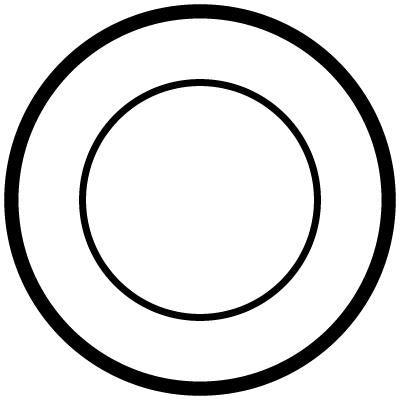 市役所
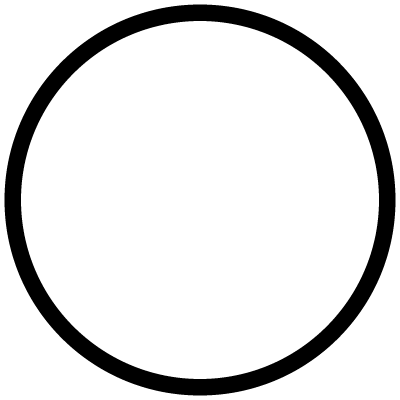 町村役場
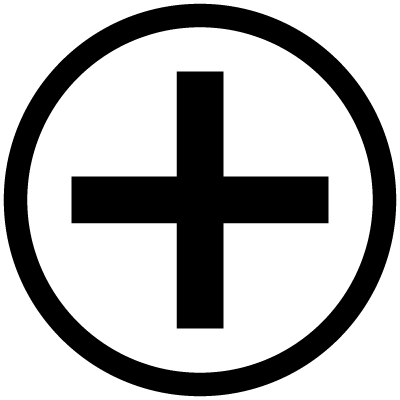 保健所
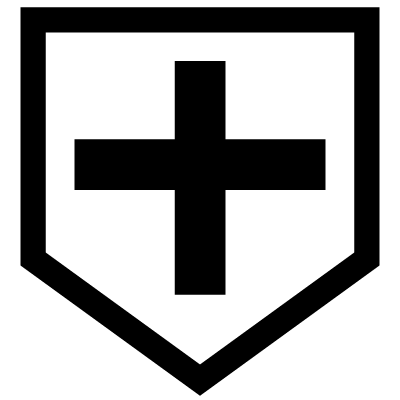 病院
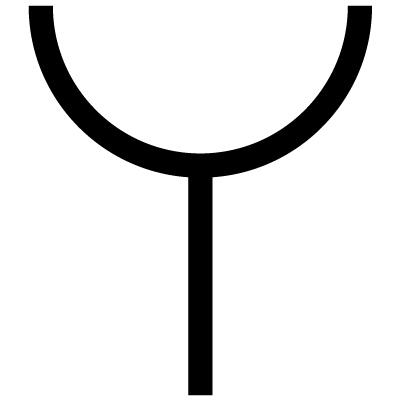 消防署
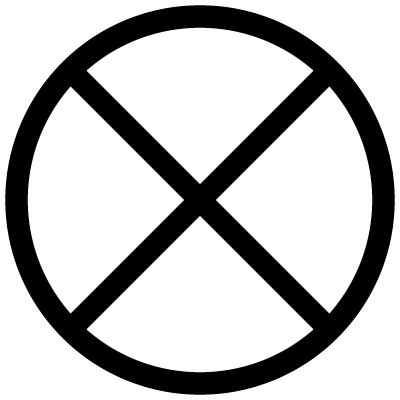 警察署
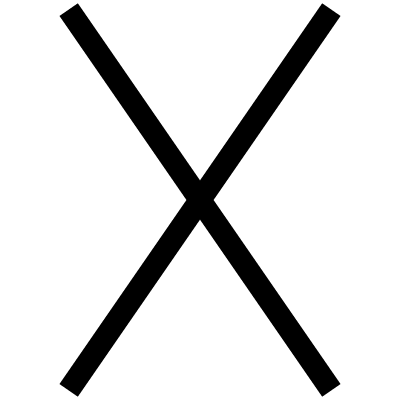 交番
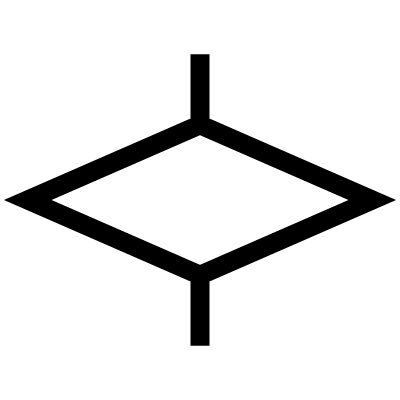 税務署
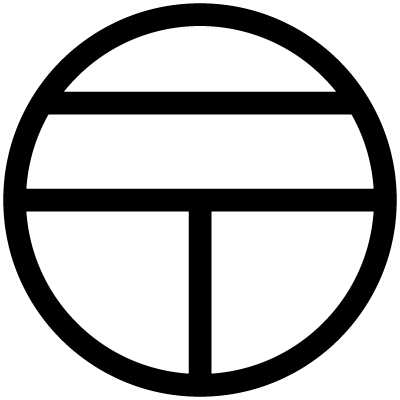 郵便局
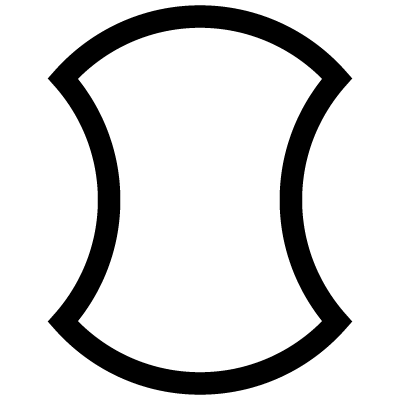 銀行
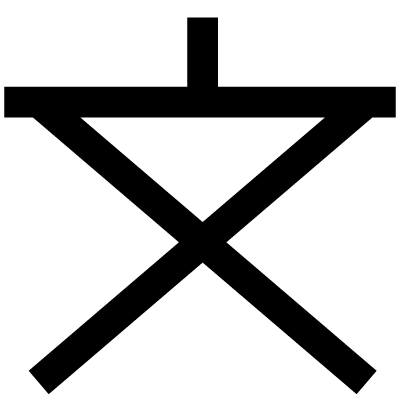 小・中学校
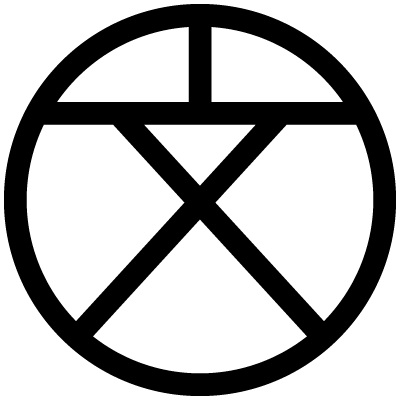 高等学校
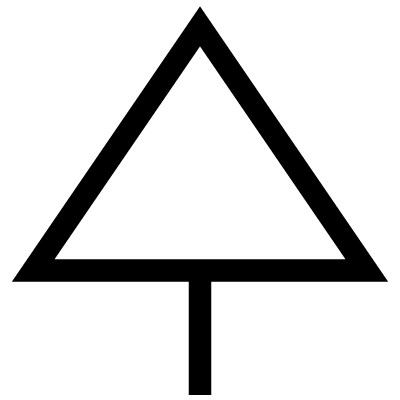 裁判所
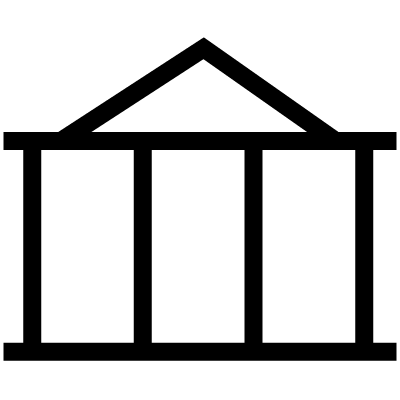 博物館
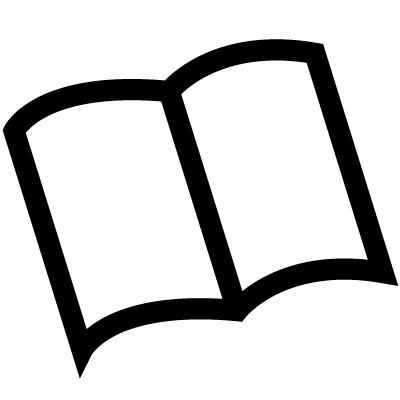 図書館
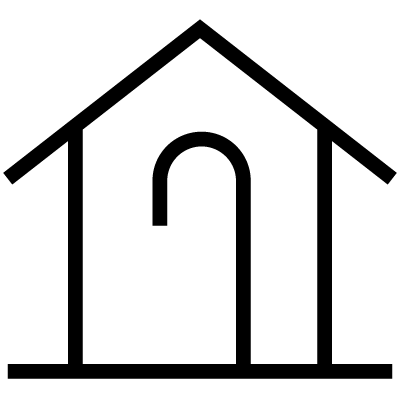 老人ホーム
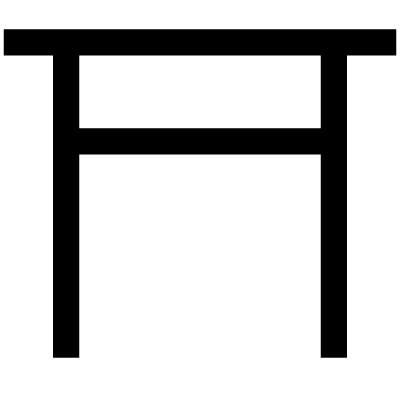 神社
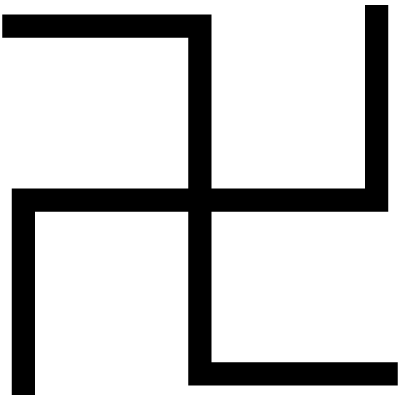 寺院
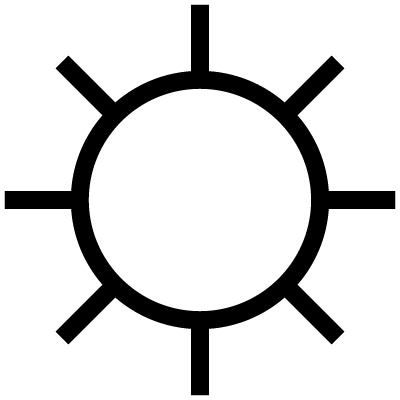 工場
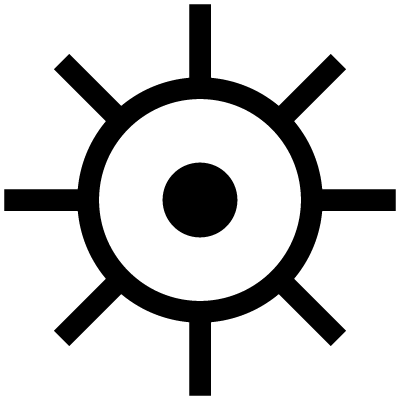 灯台
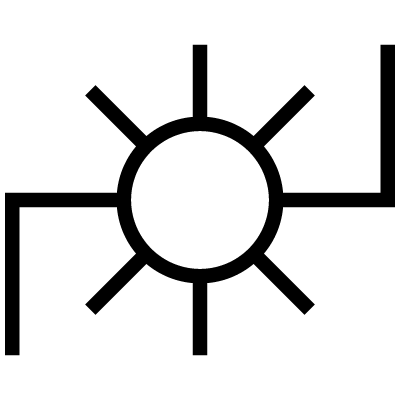 発電所
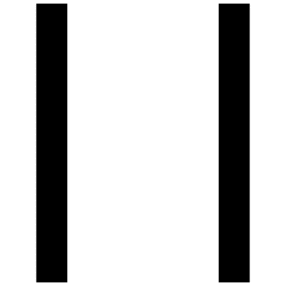 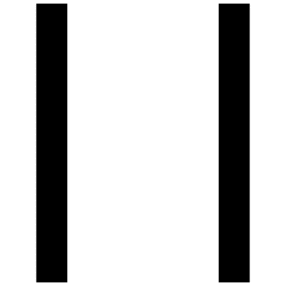 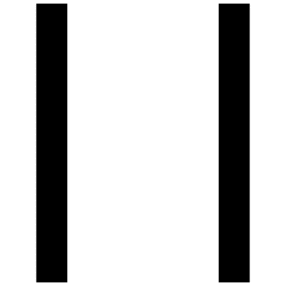 田
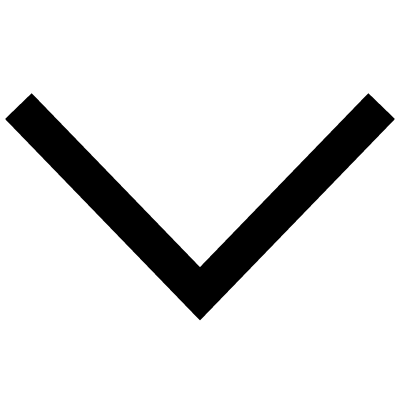 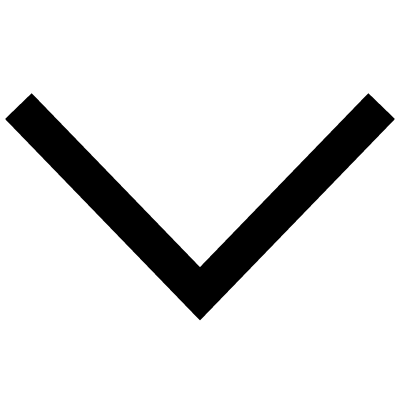 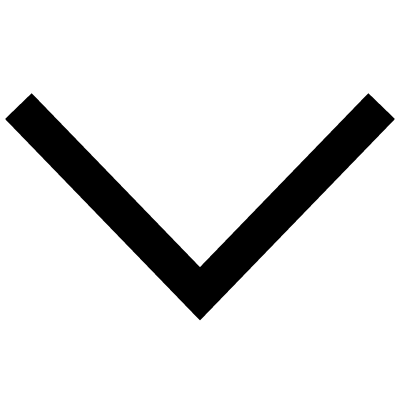 畑
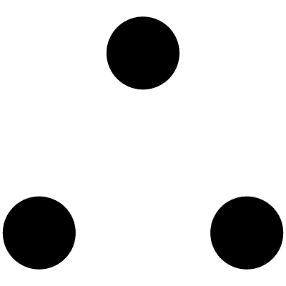 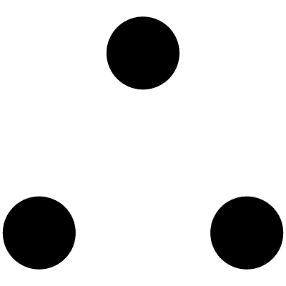 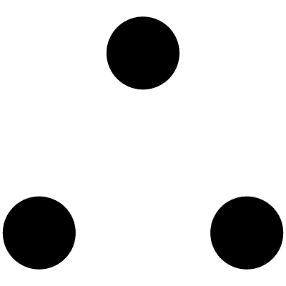 茶畑
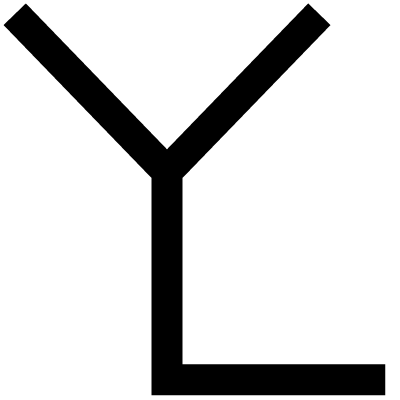 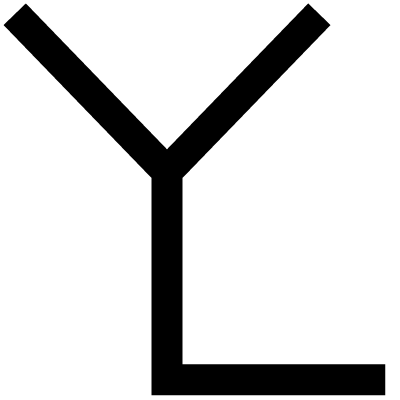 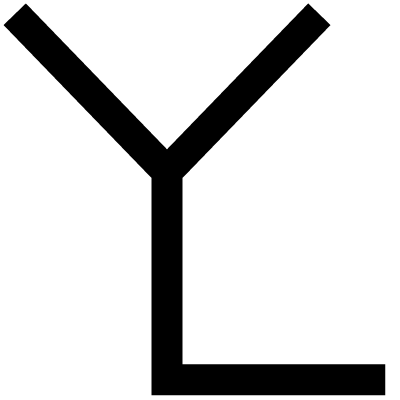 桑畑
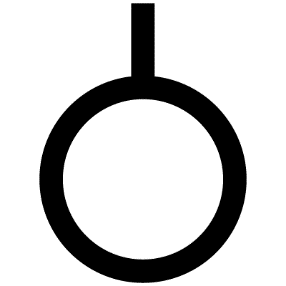 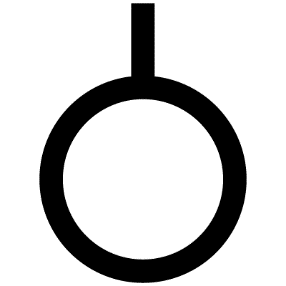 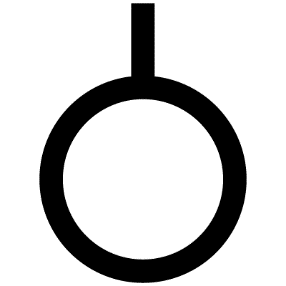 果樹園
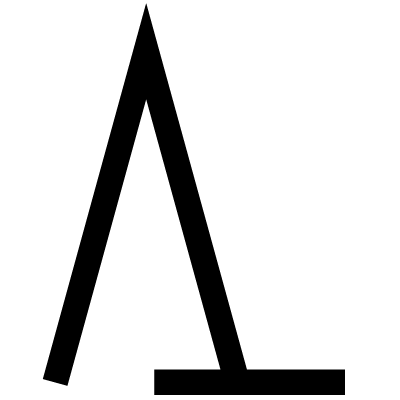 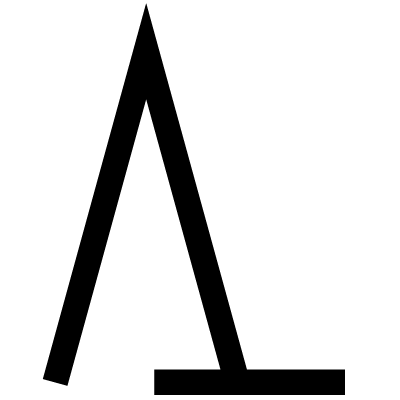 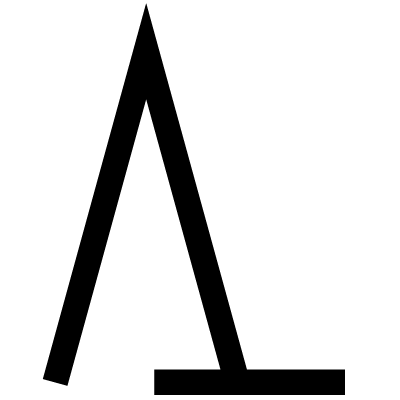 針葉樹林
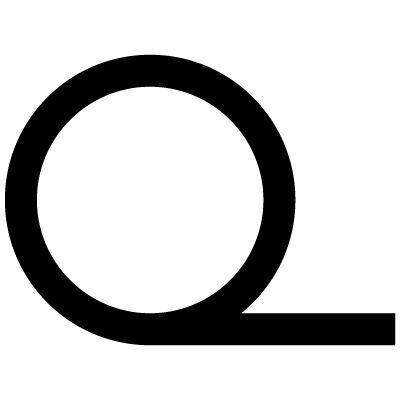 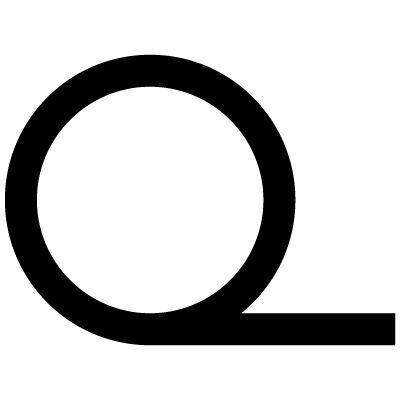 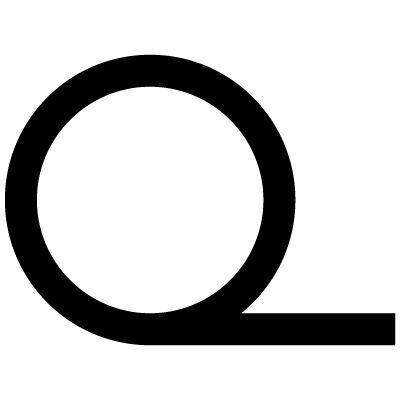 広葉樹林
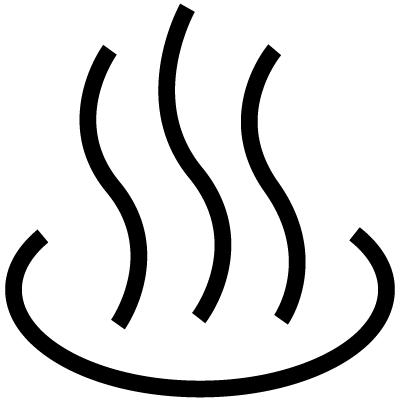 温泉
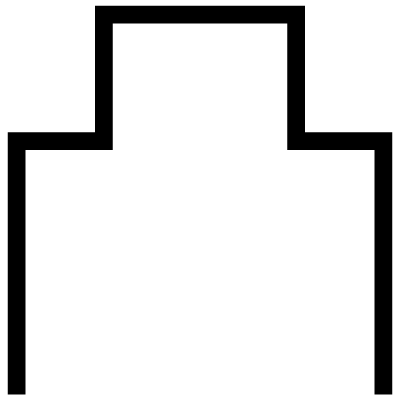 城あと
地図記号
フラッシュカード
最初に戻る